POWERPOINT
TEMPLATE
03/ADD YOUR TITLE
01/ADD YOUR TITLE
MENU
02/ADD YOUR TITLE
04/ADD YOUR TITLE
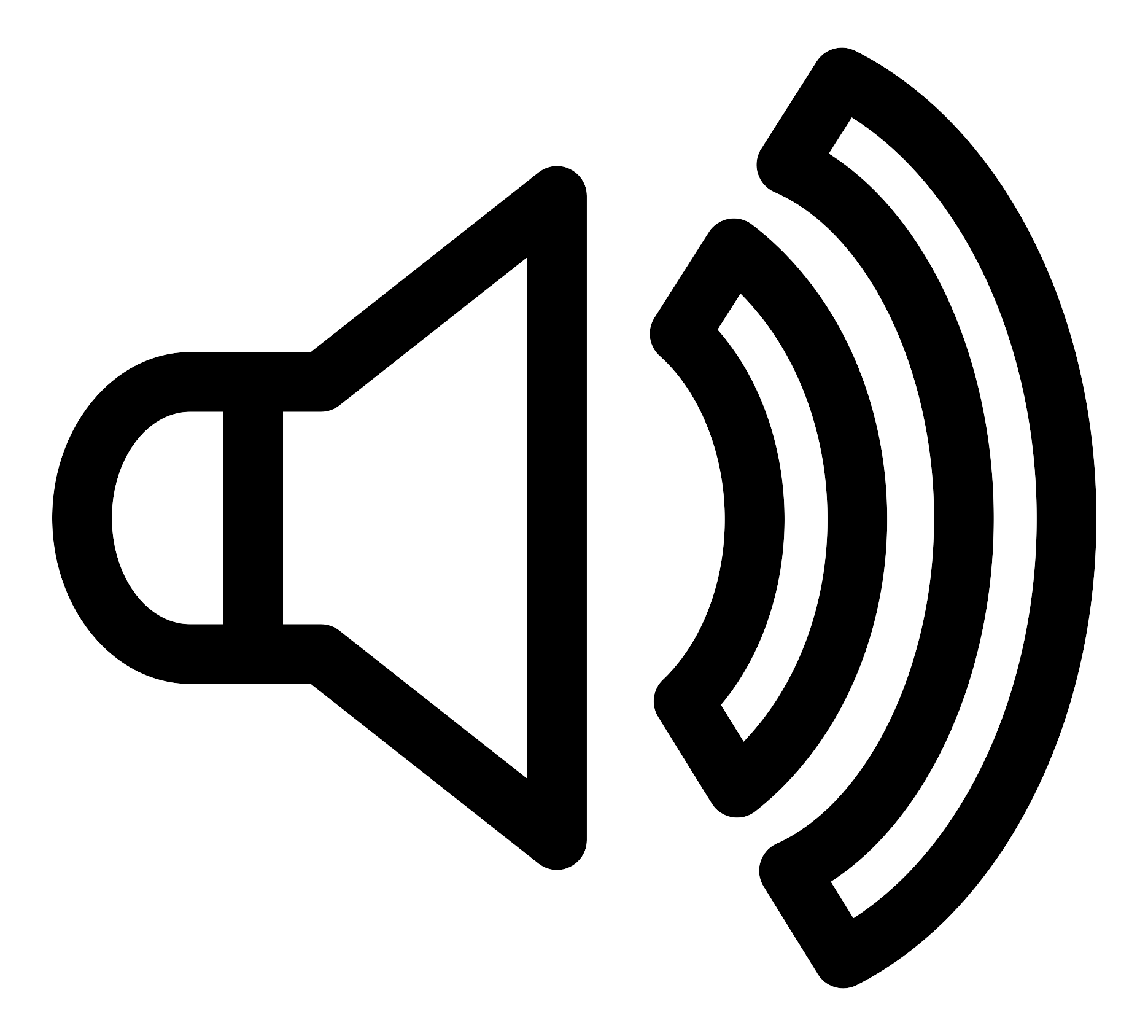 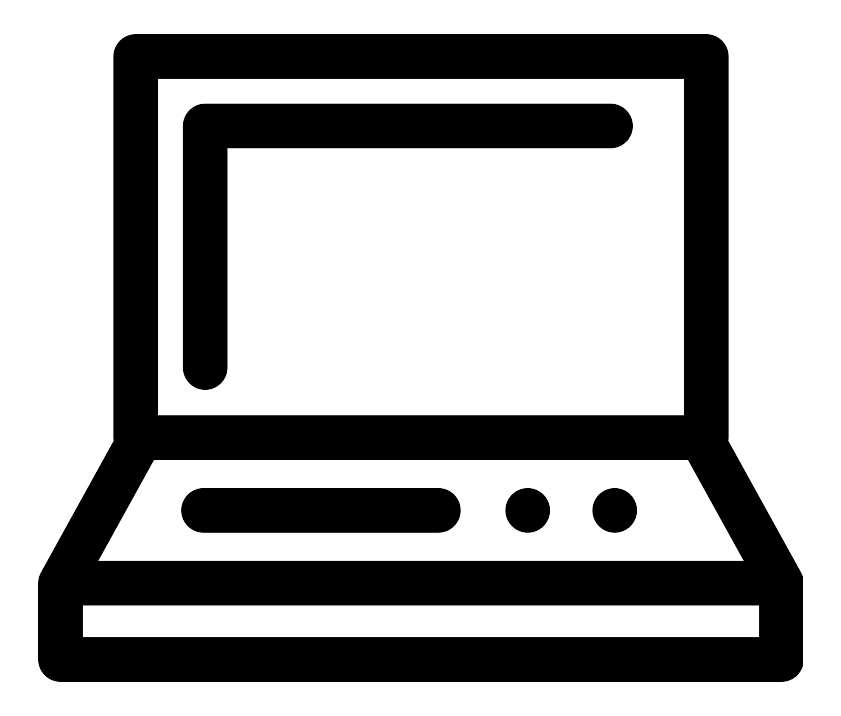 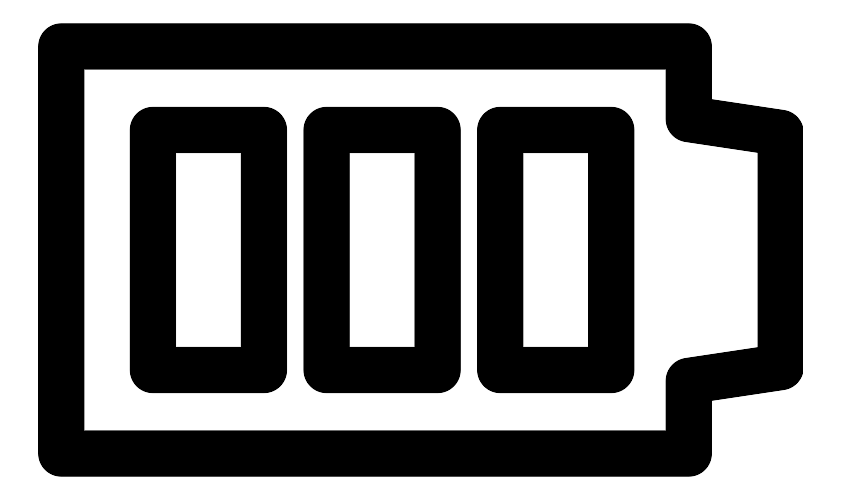 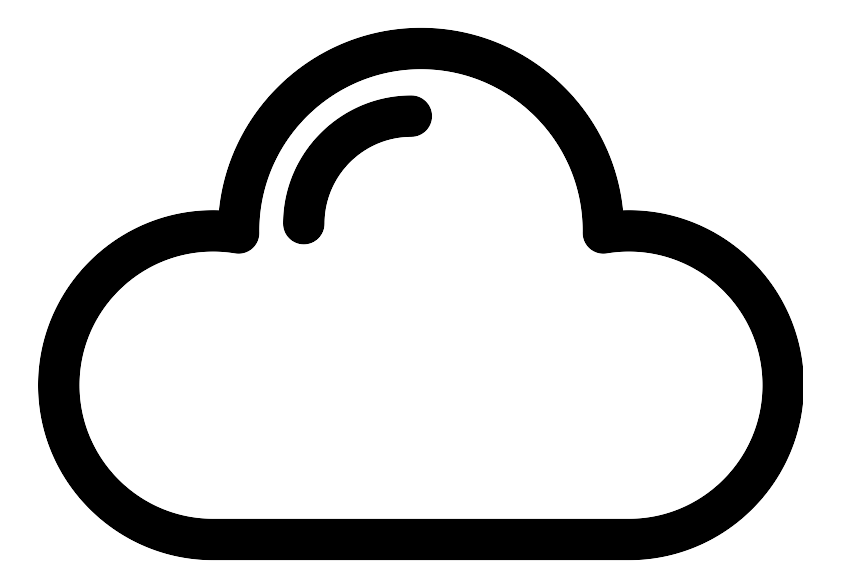 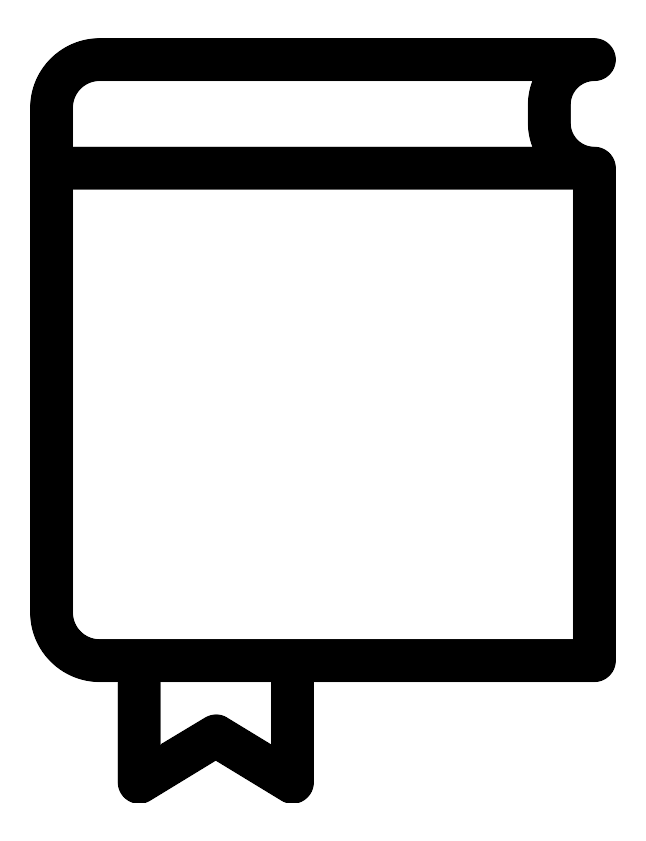 CLICK TO ADD YOUR TITLE
ADD YOUR TITLE
ADD YOUR TITLE
ADD YOUR TITLE
ADD YOUR TITLE
PART
ONE
MAIN TITLE
MAIN TITLE
MAIN TITLE
MAIN TITLE
CLICK TO ADD YOUR TITLE
CLICK TO ADD YOUR TITLE
CLICK TO ADD YOUR TITLE
CLICK TO ADD YOUR TITLE
CLICK TO ADD YOUR TITLE
CLICK TO ADD YOUR TITLE
csad fjefh j kjds fdjjdcn skdjks dfr o dkfkdj 
asd kjs e jr mkmdksm sa js r kaj sk de mke 
das mke ksamdk er  ekek je etrkalqp
csad fjefh j kjds fdjjdcn skdjks dfr o dkfkdj dasd ef eferg ht ht 
asd kjs e jr mkmdksm sa js r kaj sk de mke ds ads jh je sj hasj e efr
das mke ksamdk er  ekek je etrkalqp
sa djsadh j 
sa dksja k rre rewo ore frl krlgrgr
 asd ks jdkjeir jkjask dmkakq; qw 
sa dsad  er eertgre tyu 
dsa das er dsf vb hhj yj kukukvdzxv
czsd acxvcxbcbh 
cszczxcxvyjytkyuliliasddf
dvds fds dg ghy jyuki   s ada sfr rgrgr
MAIN TITLE
A JH k wjh jw j snja lde kfmek m
as dsad er  tyj ytjuyj uy uy y r trt
s dasa dsa e rgdf gsfa  e fef 
as asdsad e efefg yjjupju j sdf ds 
asd as das de e
asdasd fefg gthyj y yjy  sdf s
MAIN TITLE
MAIN TITLE
add some detail here and you can creat something here as you like
PART
TWO
ASAsAJS AJSHJ D jHAJK SAJ  sA S
as jAJ SQ QJ JWD WJNDWJ NWD
das das defr r 
as das de fg thyj 
 r gthu kik ku u
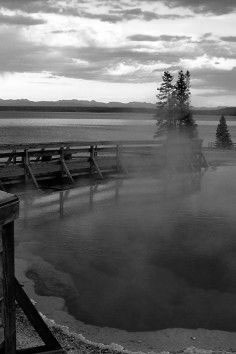 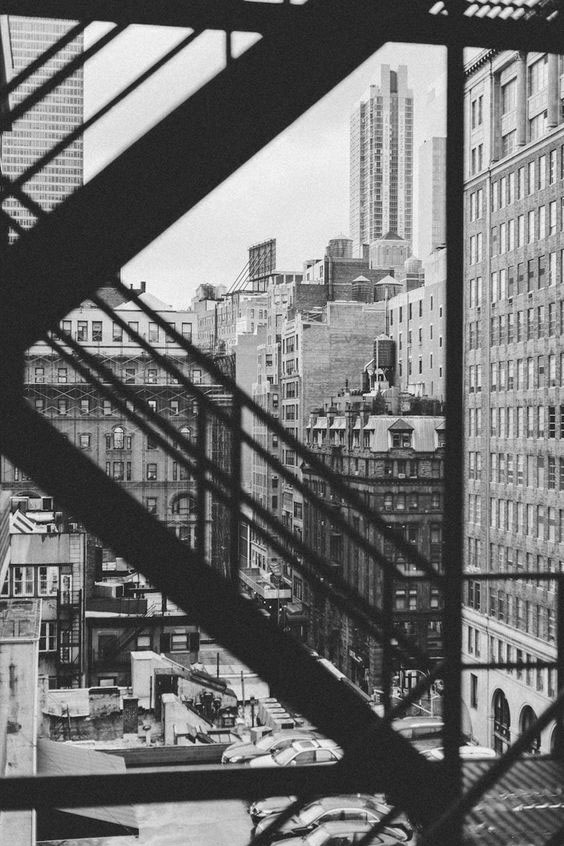 MAIN TITLE
MAIN TITLE
dasd ja j hj njahj dajs djlas w jn djaj da 
dasj hjwqhj jwjn djansd nasj wj jka d as dasa dasdsa
daks dkas kdaksm dkamskdm ksamkjeirjei jk ewmk; sads
das mdkasm dk;e mem fejogr g,lrmgmsfmm la das ddas
as dmksam kjwl; le,r e rlm lmrlkg orko kl, a.s,d .s,sdad
as, dasm qke; mqwlm lqwm ek ekl le mlk koroe er [dasd
as d,las, dlwk oek le le le ,rm r, mlyk kltr' y 'r;  sf. asa
     da .sdlw;qk l, e. .r ., lq' rkqwk oowrkrewokfe'l  a
      d; sa; das lk le, el, lf,al, 'as de;, e, lrk olrk lw'l qk
MAIN TITLE
ASAsAJS AJSHJ D jHAJK SAJ  sA SASDSA 
as jAJ SQ QJ JWD WJNDWJ NWD  af efr
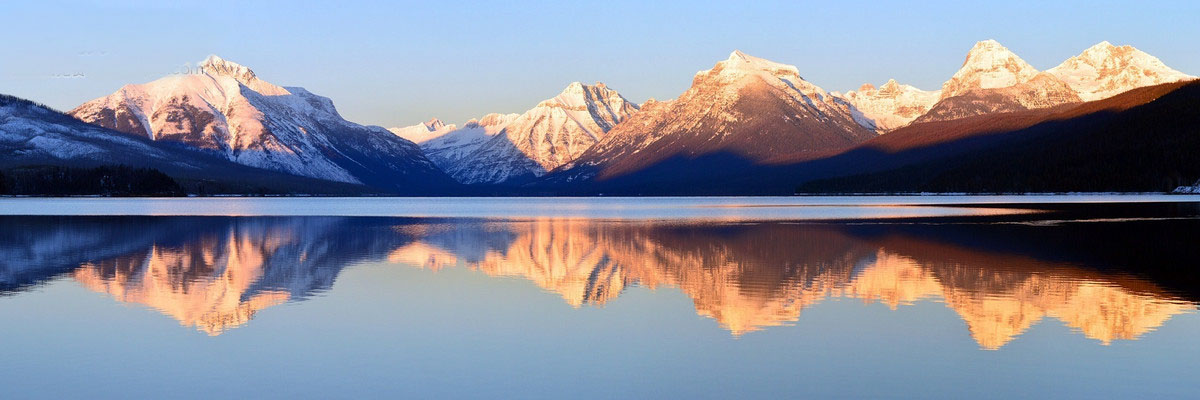 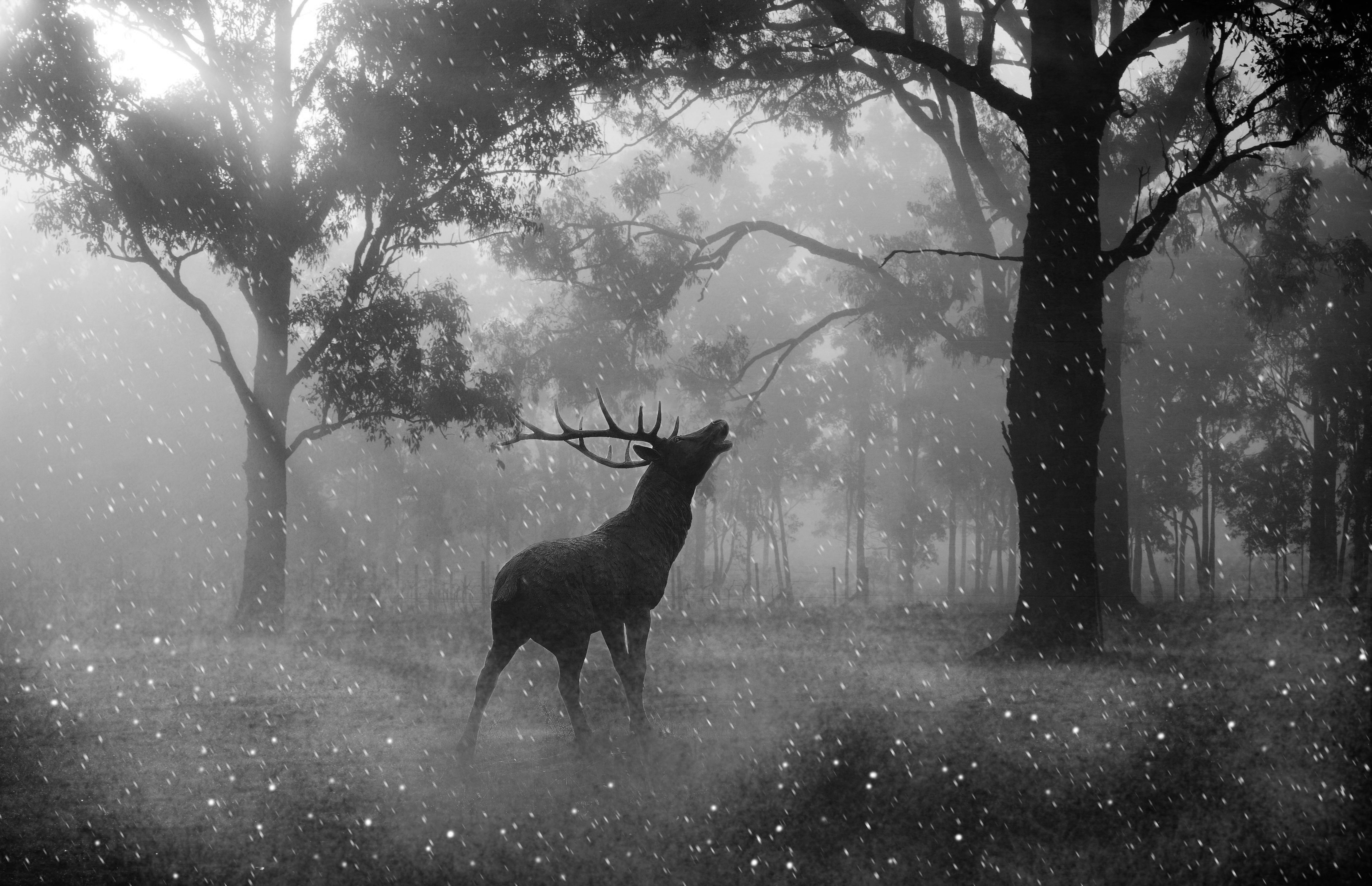 MAIN TITLE
asdj asl jef ep qowe lew rew k
adsa dks jke rkqw eqjwke jkqw ewq ed as 
asdk jask; jd;sa ;lwl kel rme,m re a,dsa da
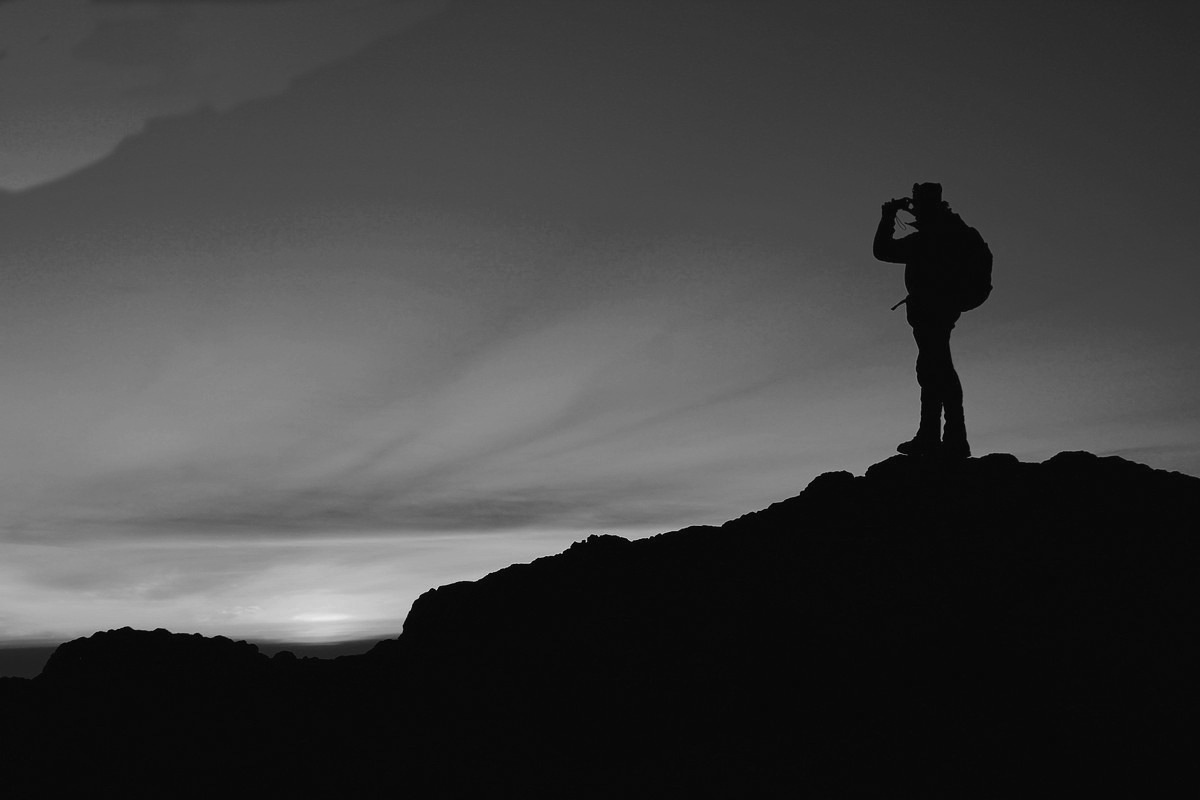 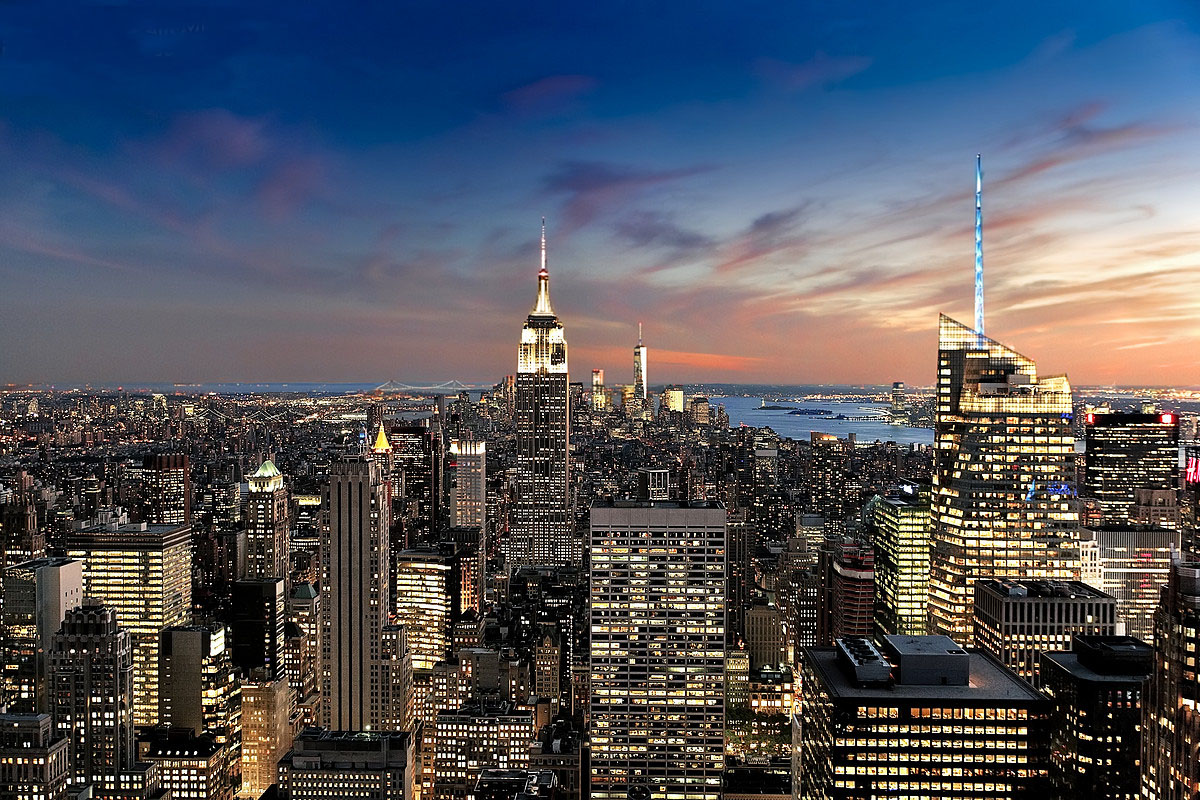 MAIN TITLE
MAIN TITLE
MAIN TITLE
asjd akjs hjdfdsj flak ds a jdksa
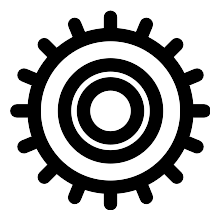 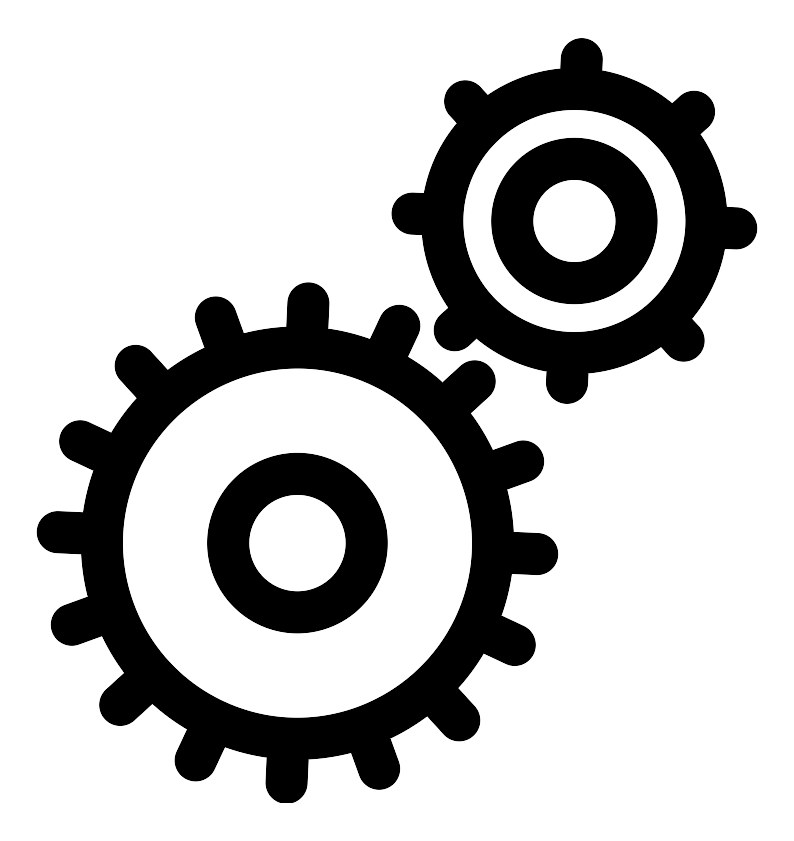 asjd akjs hjdfdsj flak ds a jdksa
asjd akjs hjdfdsj flak ds a jdksa
PART
THREE
YOUR TEXT GOES HERE
SA DJAS DSAJH DJASH DJASL DJASJ E JEJ EJ EJ EJ REJR 
ADSA DAS DAKSJ DKSAJDKSAJ DKSJD KDJASKJ KEJFEFJRTHRJ
DASK DJSAJ DKEJK JFEKJKRTJKRE JT;KRE ERK MKRE TKER; RE 
DAS DLASK DLAK LEMFKEM KRM KRNNT RK TKRE MTKETER;
   ASD LASK LDAK LDKL KEL MEK MFKSDM F,SDMF ,SDM FD
CLICK TO ADD YOUR TITLE
ADD YOUR TITLE
ADD YOUR TITLE
ADD YOUR TITLE
ASAsAJS AJSHJ D jHAJK SAJ  sA SASDSA
ASAsAJS AJSHJ D jHAJK SAJ  sA SASDSA
ASAsAJS AJSHJ D jHAJK SAJ  sA SASDSA
THANKS
PLEASE ENJOY YOUR WORK